Atteintes à l’E-Reputation : quels recours juridiques ?
Par Maître Amina KHALED
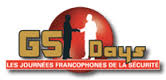 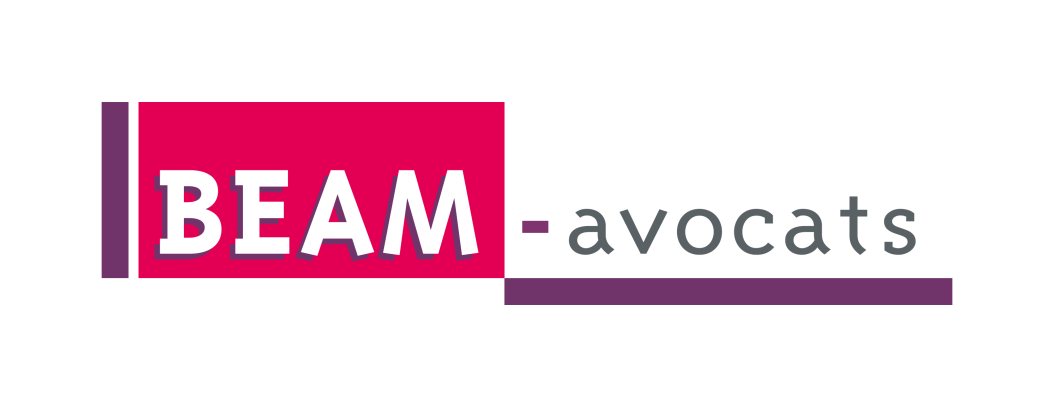 ©BEAM avocats - 2014
2
Introduction
L’e-reputation est devenue un enjeu majeur pour les entreprises qui se dotent de véritables stratégies marketing pour permettre à leur image et leur marque de prospérer sur le web

	Exemple: Top 10 des meilleures réputations sur la toile:








Source : Classement 2013 de i&e et « Reputation Institute ».
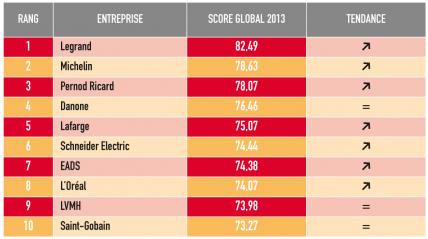 ©BEAM avocats - 2014
3
Définition
L’ e-reputation est une notion qui désigne l’image d’une entreprise sur le web

Ce sont l’ensemble des informations concernant une personne physique ou morale, contribuant à sa notoriété de manière positive ou négative

Ces informations peuvent être diffusées par l’entreprise elle-même ou par des tiers
©BEAM avocats - 2014
4
Plan
©BEAM avocats - 2014
5
1. Typologie des atteintes à l’e-reputation (1)
Les atteintes à l’e-reputation peuvent revêtir plusieurs formes et donc être appréhendées de différentes manières en droit
©BEAM avocats - 2014
6
1. Typologie des atteintes à la réputation (2)
Les atteintes à la e-reputation peuvent être directes ou
indirectes et émaner de l’intérieur de l’entreprise comme
de l’extérieur:

Salariés
Concurrents
Clients
Partenaires commerciaux
Utilisateurs
Autorités administratives (sanctions)
©BEAM avocats - 2014
7
2. Collecte et conservation de preuves (1)
Les règles de procédure civile imposent au demandeur à l’action de prouver les faits qu’il avance :

	Article 9 Code de Procédure Civile « Il incombe à chaque partie de prouver conformément à la loi les faits nécessaires au succès de sa prétention »

Il convient donc avant d’envisager toute action, de collecter et conserver des preuves de l’atteinte constatée.

Les preuves collectées n’auront pas toutes la même valeur probatoire
©BEAM avocats - 2014
8
2. Collecte et conservation de preuves (2)
Il existe différents moyens de preuves, mais qui n’auront pas la même valeur probante
Quid des sites d’archivages de pages internet?
©BEAM avocats - 2014
9
2. Collecte et conservation de preuves (3)
Force Probante
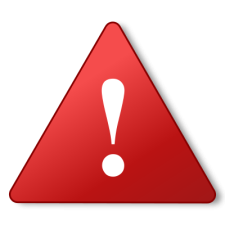 Pour être recevable, le constat d’huissier doit être réalisé dans certaines conditions posées par la jurisprudence
©BEAM avocats - 2014
10
3. Acteurs et responsabilités
[Speaker Notes: L’anonymat pose une vrai problématique pour l’identification des auteurs de contenus sur internet (généralement ils agissent sous couvert de pseudo]
©BEAM avocats - 2014
11
3. Acteurs et responsabilités (1)
Editeur
Responsabilité étendue à tous les contenus figurant sur le site 
Obligation de surveillance générale des contenus 
Obligation de publier les droits de réponse
©BEAM avocats - 2014
12
3. Acteurs et responsabilités (2)
Hébergeur
[Speaker Notes: Le décret n°2011-219 du 25 février 2011 relatif à la conservation et à la communication des données permettant d’identifier toute personne ayant contribué à la création d’un contenu précise que les données devant faire l’objet d’une telle conservation sont les suivantes :
 
l’identifiant de la connexion à l’origine de la communication;
l’identifiant attribué par le système d’information au contenu, objet de l’opération ;
les types de protocoles utilisés pour la connexion au service et pour le transfert des contenus;
la nature de l’opération;
les dates et heure de l’opération ;
l’identifiant utilisé par l’auteur de l’opération lorsque celui-ci l’a fourni ;
les informations fournies lors de la souscription d’un contrat par un utilisateur ou lors de la création d’un compte (si elles sont collectées habituellement);
au moment de la création du compte, l’identifiant de cette connexion ;
les nom et prénom ou la raison sociale ;
les adresses postales associées ;
les pseudonymes utilisés ;
les adresses de courrier électronique ou de compte associées ;
les numéros de téléphone ;
le mot de passe ainsi que les données permettant de le vérifier ou de le modifier, dans leur dernière version mise à jour
lorsque la souscription du contrat ou du compte est payante, les informations suivantes relatives au paiement (si elles sont collectées habituellement), pour chaque opération de paiement :
le type de paiement utilisé ;
la référence du paiement ;
le montant ;
la date et l’heure de la transaction.
 
1.Le décret n°2011-219 du 25 février 2011 prévoit que la durée de conservation de ces données est d’un an «à compter du jour de la création des contenus, pour chaque opération contribuant à la création d’un contenu (créations initiales de contenus, modifications des contenues et de données liées aux contenus, des suppressions de contenus).»
 
2. Parallèlement, la LCEN définit les conditions de mise en jeu de la responsabilité civile et pénale des prestataires d'hébergement. Ainsi, les prestataires d'hébergement ne sont en principe pas responsables du contenu des sites qu'ils hébergent, sauf "si ayant été saisies par une autorité judiciaire, ils n'ont pas agi promptement pour empêcher l'accès à ce contenu".]
©BEAM avocats - 2014
13
3. Acteurs et responsabilités (3)
FAI
[Speaker Notes: Le décret n°2011-219 du 25 février 2011 relatif à la conservation et à la communication des données permettant d’identifier toute personne ayant contribué à la création d’un contenu précise que les données devant faire l’objet d’une telle conservation sont les suivantes :
 
l’identifiant de la connexion à l’origine de la communication;
l’identifiant attribué par le système d’information au contenu, objet de l’opération ;
les types de protocoles utilisés pour la connexion au service et pour le transfert des contenus;
la nature de l’opération;
les dates et heure de l’opération ;
l’identifiant utilisé par l’auteur de l’opération lorsque celui-ci l’a fourni ;
les informations fournies lors de la souscription d’un contrat par un utilisateur ou lors de la création d’un compte (si elles sont collectées habituellement);
au moment de la création du compte, l’identifiant de cette connexion ;
les nom et prénom ou la raison sociale ;
les adresses postales associées ;
les pseudonymes utilisés ;
les adresses de courrier électronique ou de compte associées ;
les numéros de téléphone ;
le mot de passe ainsi que les données permettant de le vérifier ou de le modifier, dans leur dernière version mise à jour
lorsque la souscription du contrat ou du compte est payante, les informations suivantes relatives au paiement (si elles sont collectées habituellement), pour chaque opération de paiement :
le type de paiement utilisé ;
la référence du paiement ;
le montant ;
la date et l’heure de la transaction.
 
1.Le décret n°2011-219 du 25 février 2011 prévoit que la durée de conservation de ces données est d’un an «à compter du jour de la création des contenus, pour chaque opération contribuant à la création d’un contenu (créations initiales de contenus, modifications des contenues et de données liées aux contenus, des suppressions de contenus).»
 
2. Parallèlement, la LCEN définit les conditions de mise en jeu de la responsabilité civile et pénale des prestataires d'hébergement. Ainsi, les prestataires d'hébergement ne sont en principe pas responsables du contenu des sites qu'ils hébergent, sauf "si ayant été saisies par une autorité judiciaire, ils n'ont pas agi promptement pour empêcher l'accès à ce contenu".]
©BEAM avocats - 2014
14
4. Procédures spéciales
©BEAM avocats - 2014
15
4. Procédures spéciales (1)
La Notification (article 6 LCEN)

Demande préalable adressée à l’éditeur du site et restée sans succès
La notification s’adresse exclusivement à un hébergeur 
Pas de procédure type, chaque site propose sa propre procédure: exemple; Facebook, twitter, etc.
Sanction des notifications abusives
Avantages par rapport aux procédures judiciaires classiques:
Résultat plus rapide
Procédure moins couteuse
Évite d’amplifier l’atteinte et de créer un « buzz »
N’entrave pas une action judiciaire parallèle
©BEAM avocats - 2014
16
4. Procédures spéciales (2)
Référé ou Requête (article 6 LCEN)

Le référé est une procédure contradictoire, mais pas la requête
Le demandeur doit prouver ses affirmations
Différentes demandes:
Communication d’élément d’identification d’un internaute
Suppression du contenu
Conservation de preuves
Suppression ou transfert de nom de domaine
©BEAM avocats - 2014
17
4. Procédures spéciales (3)
Procédure d’identification (article 6 LCEN)

Objectif: levée l’anonymat (pseudo)
Obligation pour les hébergeurs et FAI de conserver les données d’identification de leurs clients
Sur requête ou en référé, le juge peut leur ordonner de communiquer à une tierce personne les données de leurs clients


	Efficacité limitée: Pas d’obligation de vérifier la véracité des données transmises par les clients
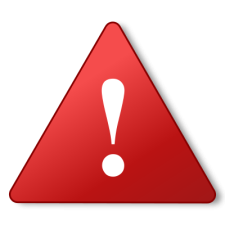 ©BEAM avocats - 2014
18
4. Procédures spéciales (4)
Le Droit de réponse sur internet (article 6 LCEN et décret 2 du 24 octobre 2007 )

Demande adressée au directeur de la publication ou si anonymat, à l’hébergeur du site qui la transmet au directeur de la publication. 
Délai de 3 mois, à compter de la diffusion
Insertion du message dans les 3 jours 
Insertion dans le message de la mention « Droit de Réponse »
amende de 3 750 euros sans préjudice des autres peines et dommages-intérêts.
©BEAM avocats - 2014
19
5. Actions en responsabilité
[Speaker Notes: L’anonymat pose une vrai problématique pour l’identification des auteurs de contenus sur internet (généralement ils agissent sous couvert de pseudo]
©BEAM avocats - 2014
20
5. Actions en responsabilité (1)
Délits de presse
Loi sur la liberté de la presse du 29 juillet 1881
Diffamation: « toute allégation ou imputation d’un fait qui porte atteinte à l’honneur ou à la considération de la personne ou du corps auquel le fait est imputé 

Injure: «  toute expression outrageante, termes de mépris ou invective qui ne referme l’imputation d’aucun fait »

Droit de réponse
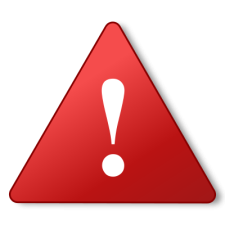 Délai  de prescription: 3 mois à compter de la mise en ligne
©BEAM avocats - 2014
21
5. Actions en responsabilité (2)
Atteintes aux droit de propriété intellectuelle
Marque
Dénomination sociale
Nom de domaine
Droit d’auteur
cybersquatting

Les titulaires de droits pourront utiliser la procédure adéquate pour protéger ce droit
©BEAM avocats - 2014
22
5. Actions en responsabilité (3)
Pratiques commerciales déloyales
L'article L120-1 du Code de la consommation prévoit que "Les pratiques commerciales déloyales sont interdites". 

Parasitisme: l’ensemble des comportements par lesquels un agent économique s’immisce dans le sillage d’autrui afin de tirer profit, sans rien dépenser de ses efforts, de son savoir-faire et de sa notoriété.

Dénigrement: consiste à jeter publiquement le discrédit sur la personnalité, les produits ou les prix de l'entreprise concurrente.

Sanctions sur le fondement de la responsabilité civile (articles  1382  et 1383 du code civil)
©BEAM avocats - 2014
23
5. Actions en responsabilité (4)
Données personnelles
Dés lors qu’une donnée permettant d’identifier directement ou indirectement une personne est collectée, la loi Informatique et liberté s’applique
Article 40 de la loi du 6 janvier 1978: « Toute personne physique justifiant de son identité peut exiger du responsable d’un traitement que soient, selon les cas, rectifiées, complétées, mises à jour, verrouillées ou effacées les données à caractère personnel la concernant, qui sont inexactes, incomplètes, équivoques, périmées, ou dont la collecte, l’utilisation, la communication ou la conservation est interdite »
Sanction pénale: Art. R. 625-12
©BEAM avocats - 2014
24
5. Actions en responsabilité (5)
Atteintes à la vie privée (article 9 du code civil)
Exemple: diffusion photos non autorisées, usurpation d’identité, etc.
Article 226-1 du code pénal: « Est puni d'un an d'emprisonnement et de 45 000 euros d'amende le fait, au moyen d'un procédé quelconque, volontairement de porter atteinte à l'intimité de la vie privée d'autrui 
1° En captant, enregistrant ou transmettant, sans le consentement de leur auteur, des paroles prononcées à titre privé ou confidentiel ;
2° En fixant, enregistrant ou transmettant, sans le consentement de celle-ci, l'image d'une personne se trouvant dans un lieu privé ».
©BEAM avocats - 2014
25
Conclusion
Actions en amont et prévention:

Création de contenus positifs (attention aux faux avis de consommateurs)
Amélioration du référencement naturel
Recours au référencement payant
Recours à une agence de nettoyage de contenus négatifs

Plus l’entreprise sera présente sur le web de manière
positif, moins un contenu négatif aura d’impact
©BEAM avocats - 2014
26
MERCI POUR VOTRE ATTENTION!
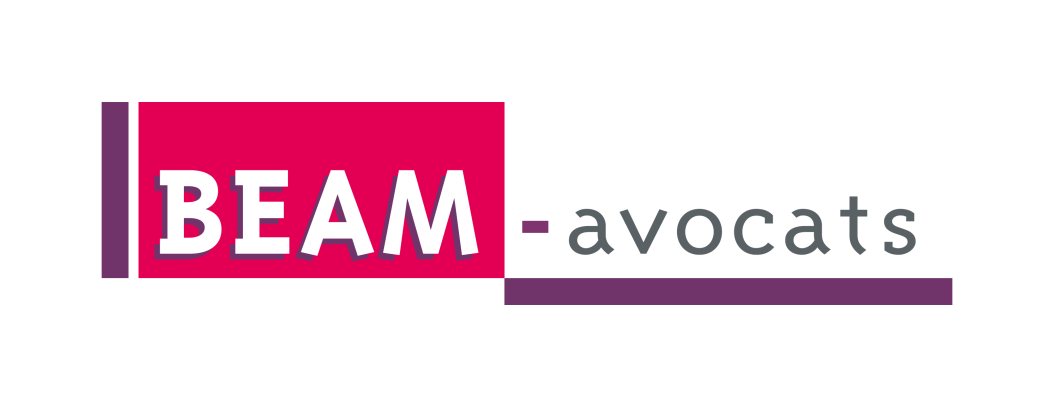 Contact:
Maître Amina KHALED
15 rue de Téhéran
75008 Paris
 
Tél   +33(0)1 84 18 01 20
Fax  +33(0)9 72 30 52 76
ak@beam-avocats.com   
http://www.beam-avocats.com